Figure S2
mesoITO
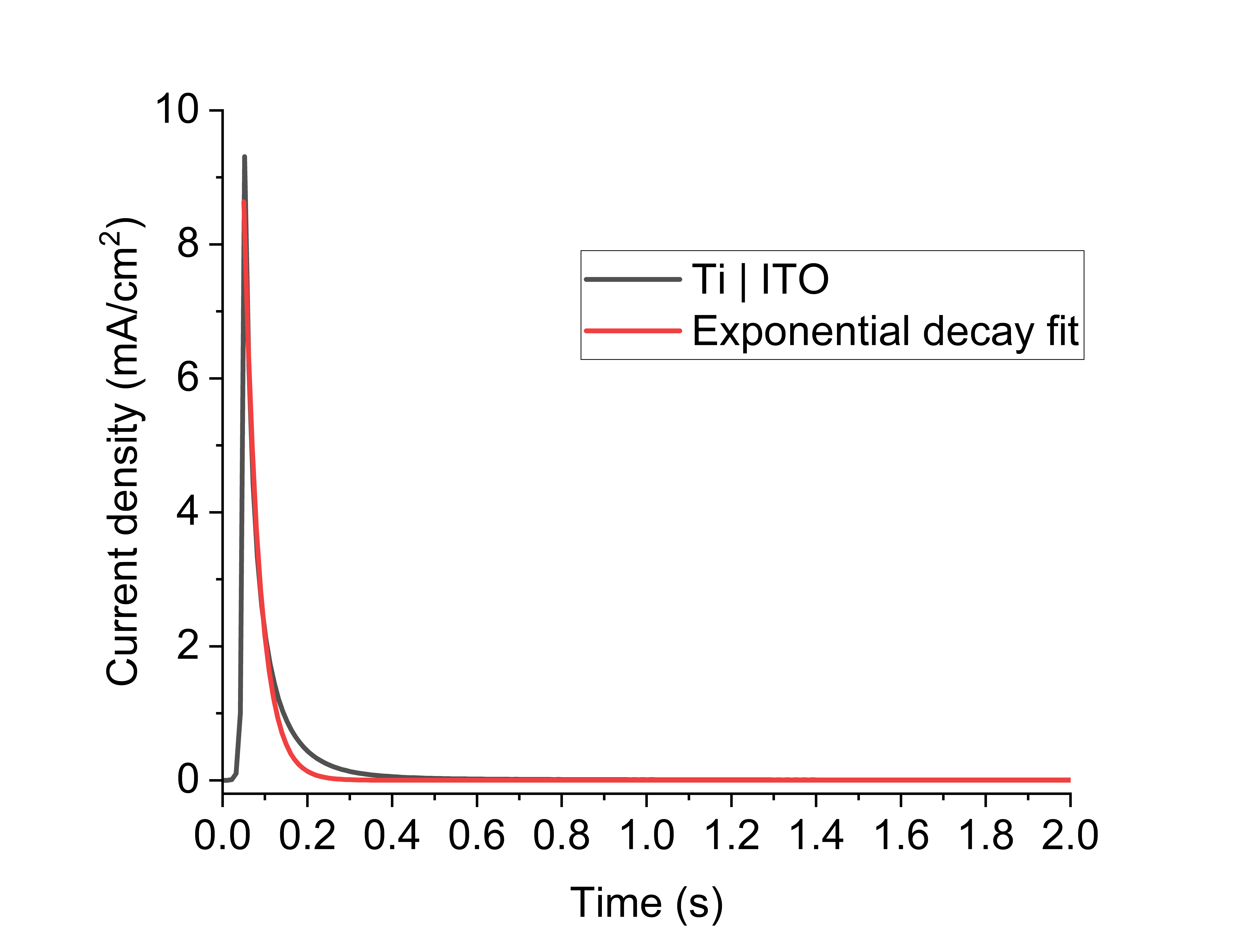 a
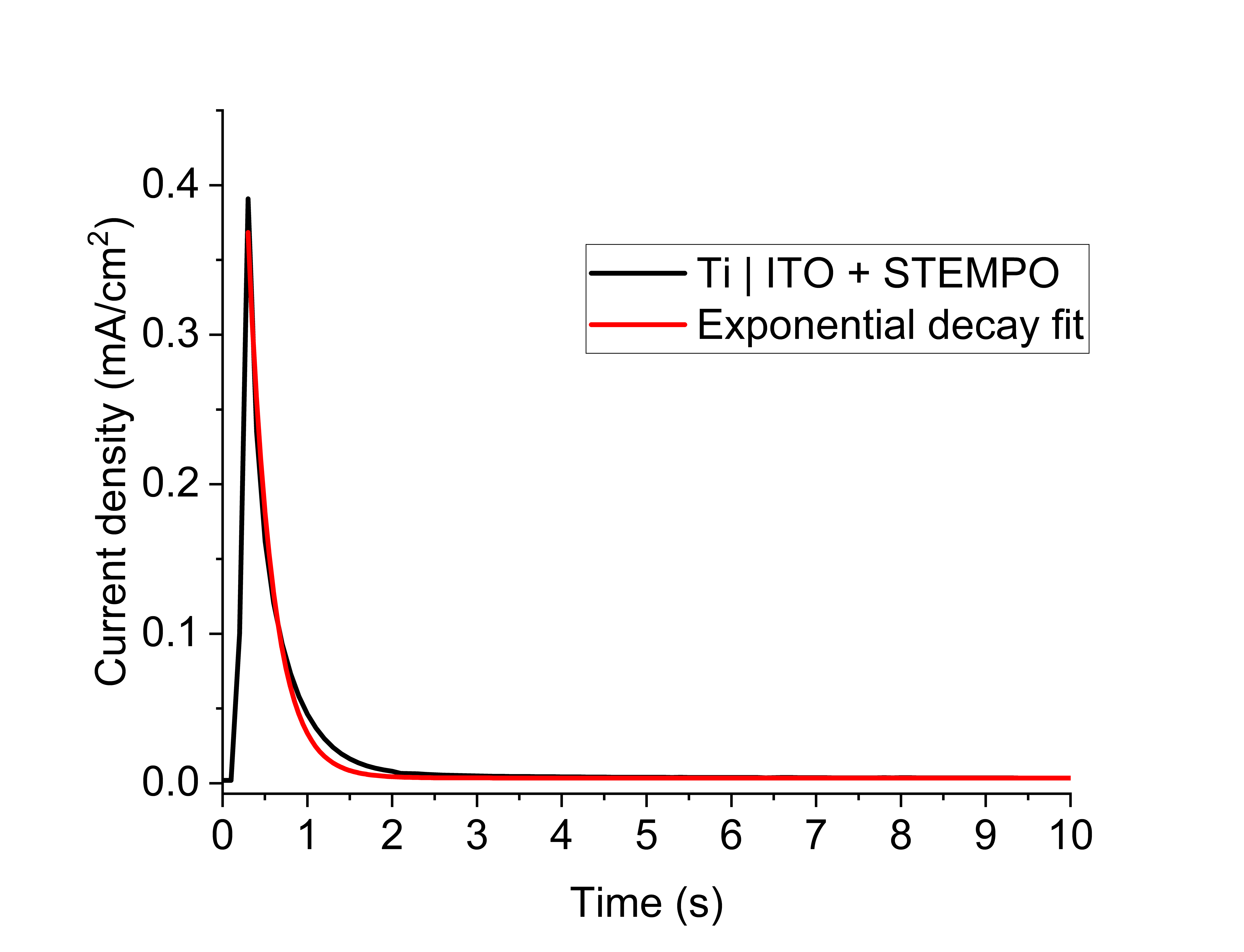 b
STEMPO|mesoITO
Arial
[Speaker Notes: Figure S1. Current response profile obtained after stepping the potential from 0 mV to 500 mV vs SHE on a bare Ti|ITO electrode (A) and Ti|ITO with attached STEMPO (B).]